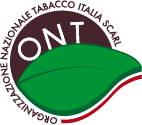 OVERVIEW ON TOBACCO PLANT DEFENSE
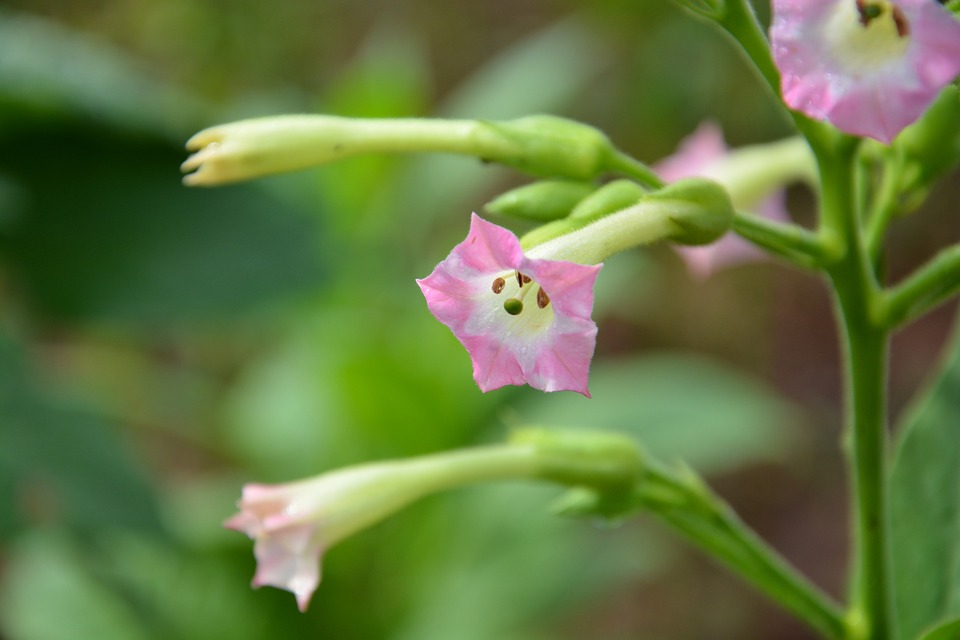 The current status and future perspectives
Speaker: Martina CAPPELLETTI
Sofija, 26 October 2023
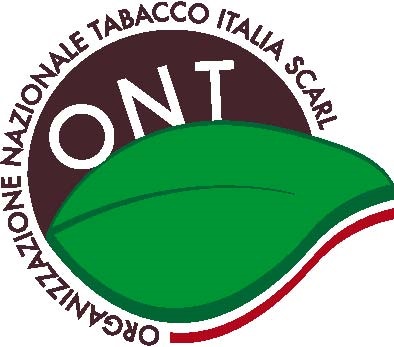 Overview on tobacco plant defense
A sustainable use of pesticides
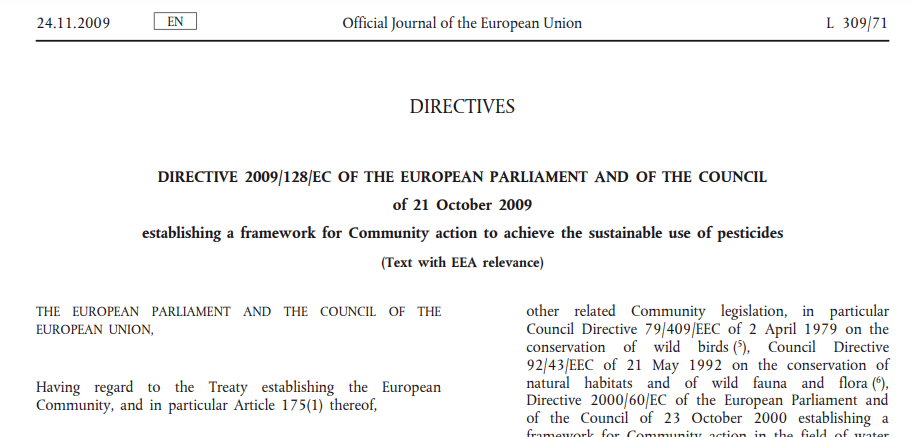 Plant protection products targets
CLIMATE
PACT AND CLIMATE
LAW
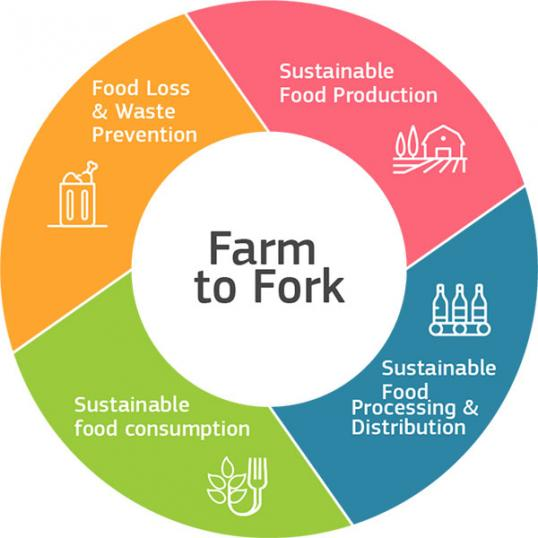 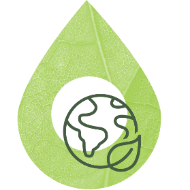 PROMOTING
CLEAN
ENERGY
INVESTING IN
SMARTER, MORE
SUSTAINABLE
TRANSPORT
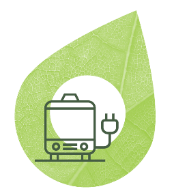 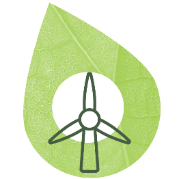 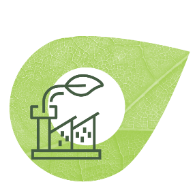 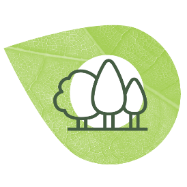 STRIVING
FOR GREENER
INDUSTRY
PROTECTING NATURE
The European 
Green Deal
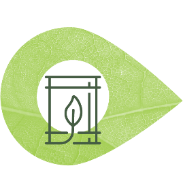 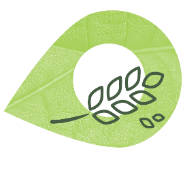 FROM FARM
TO FORK
ELIMINATING 
POLLUTION
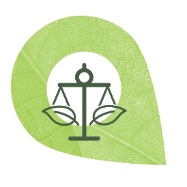 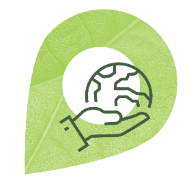 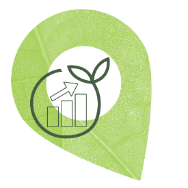 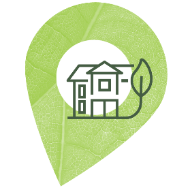 LEADING THE
GREEN CHANGE
GLOBALLY
ENSURING
A JUST TRANSITION
FOR ALL
FINANCING
GREEN
PROJECTS
MAKING
HOMES ENERGY EFFICIENT
Sofija, 26 October 2023
Martina Cappelletti, ONT Italia
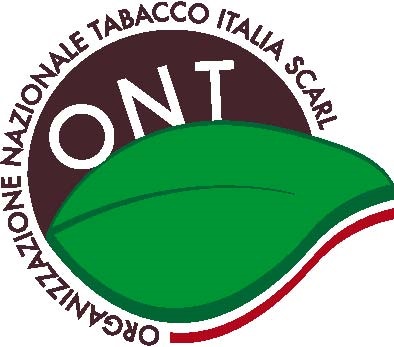 Overview on tobacco plant defense
A sustainable use of pesticides
DIR. 128/2009/EC
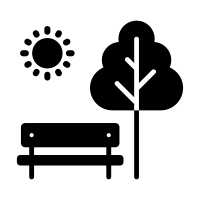 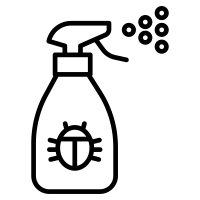 Pesticides (europa.eu)
In very sensitive areas (such as Natura 2000 sites, public parks and in the close vicinity of healthcare facilities and schools) the use of pesticides should be prohibited
Reduce by 50% the overall use and risk of chemical pesticides and reduce use by 50% of more hazardous pesticides by 2030
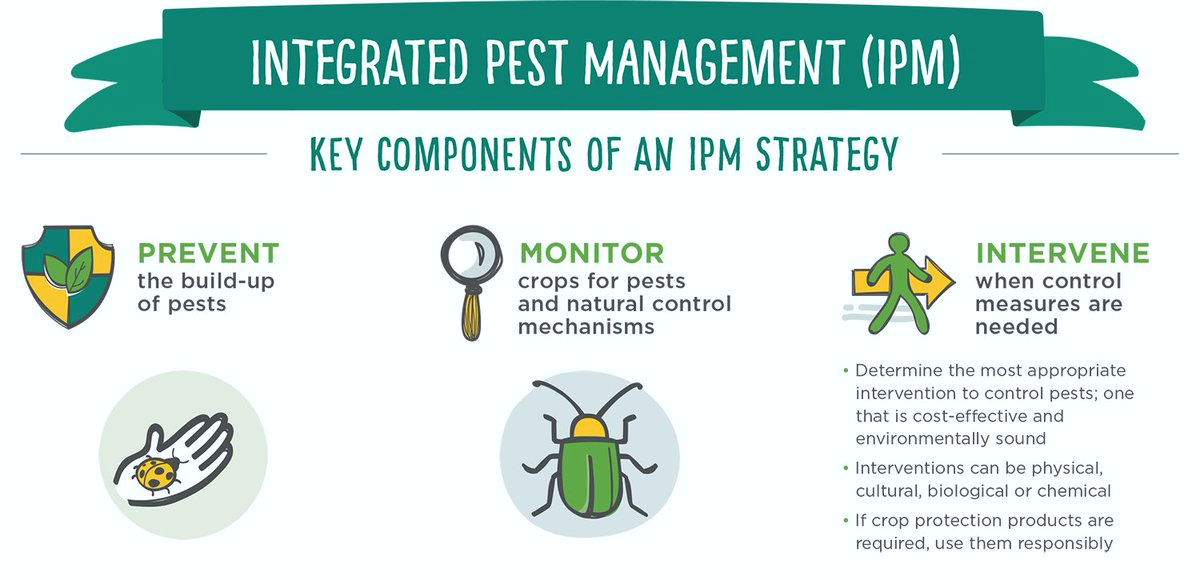 HARMONISED RISK INDICATORS

HRI-1
HRI-2
Member States shall take all necessary measures to 
promote low pesticide-input pest management, giving 
wherever possible priority to non-chemical methods
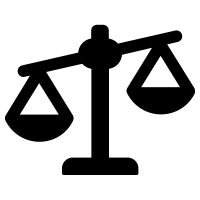 Sofija, 26 October 2023
Martina Cappelletti, ONT Italia
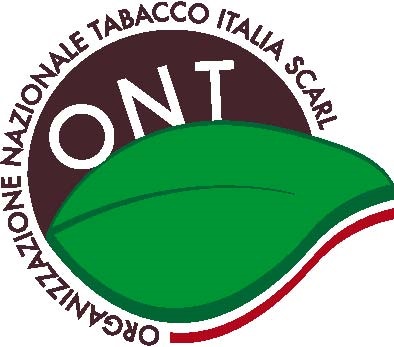 Overview on tobacco plant defense
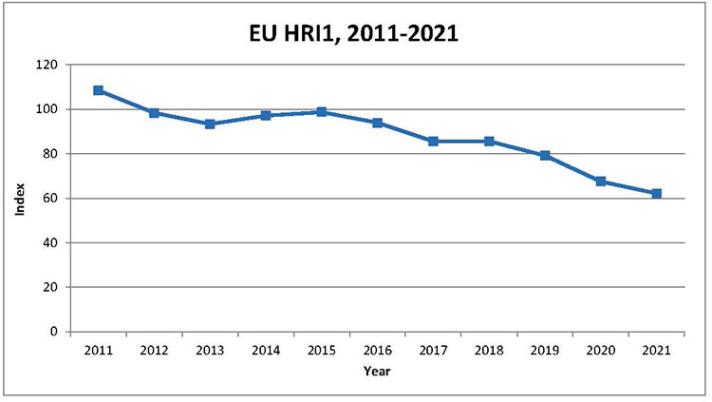 HARMONISED RISK INDICATORS

HRI-1

HRI-2
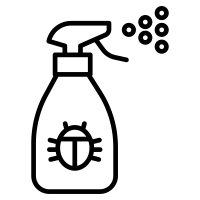 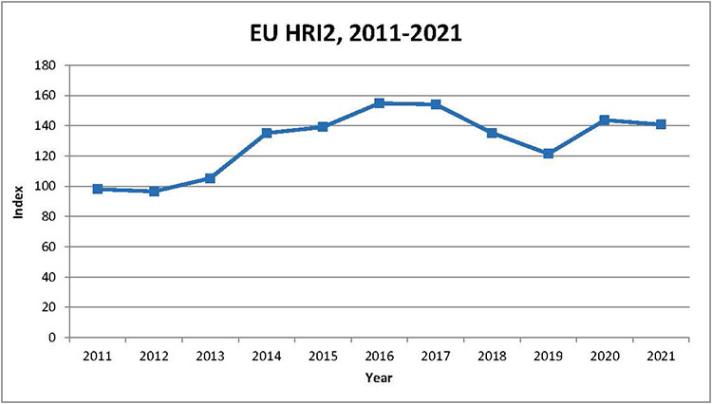 Reduce by 50% the overall use and risk of chemical pesticides and reduce use by 50% of more hazardous pesticides by 2030
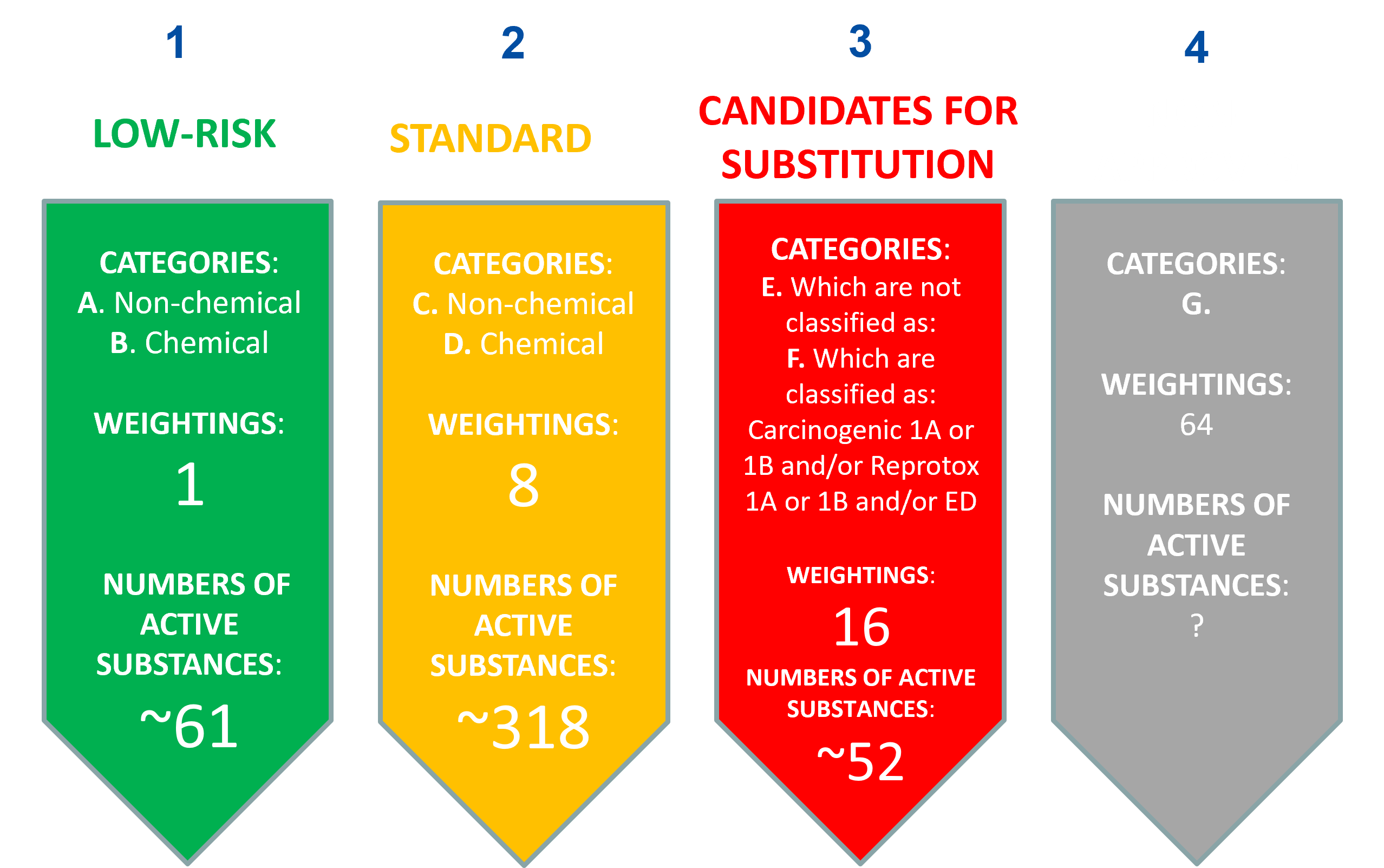 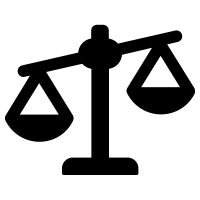 Sofija, 26 October 2023
Martina Cappelletti, ONT Italia
[Speaker Notes: gfgfgf]
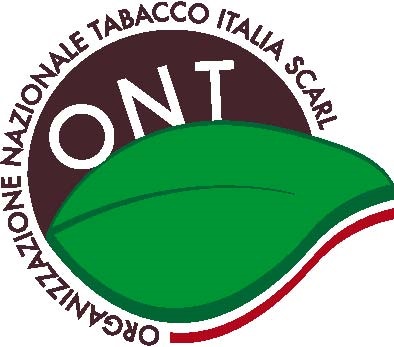 Overview on tobacco plant defense
1,3-Dichloropropene as soil fumigant nematocide
A case study
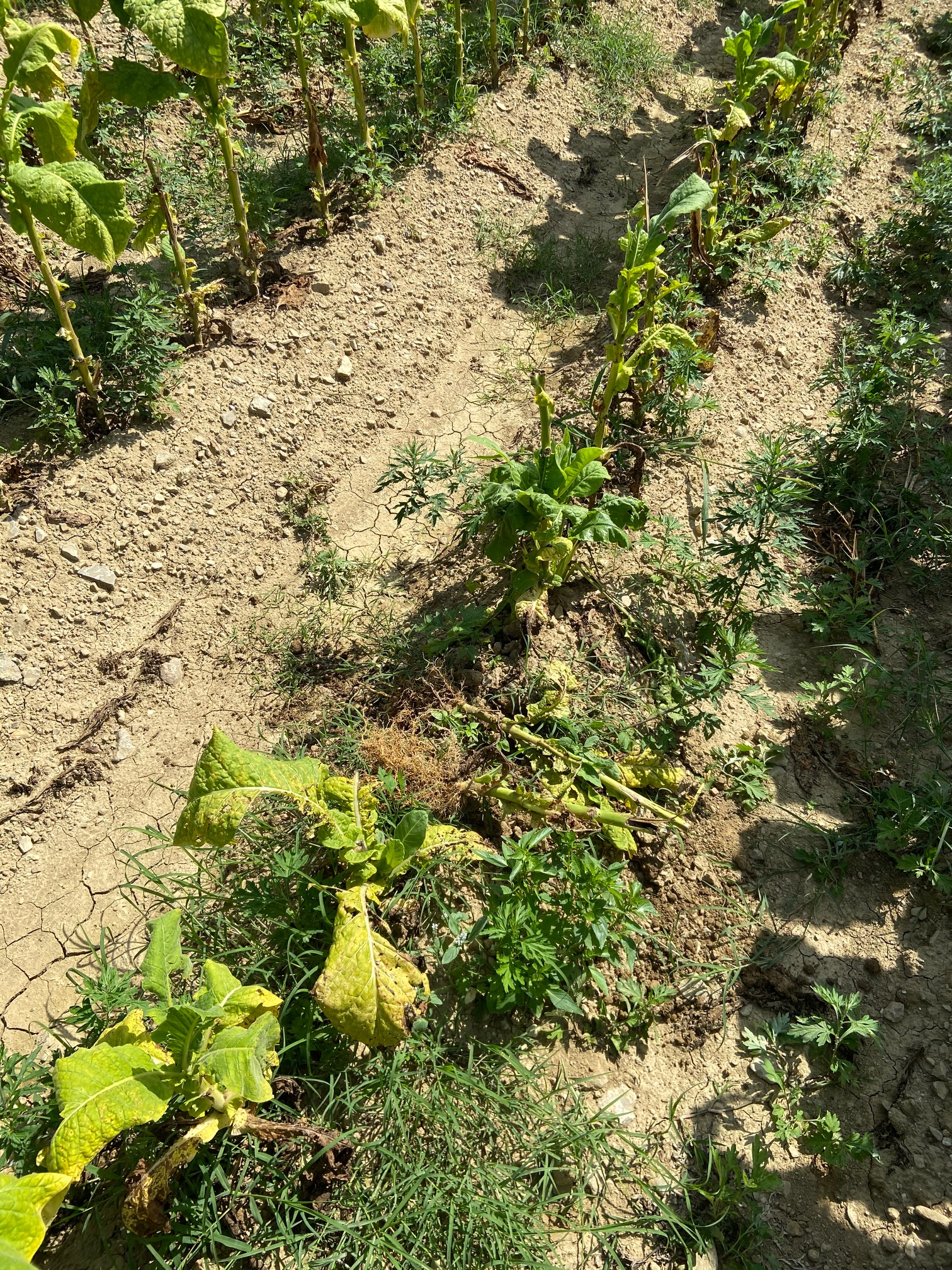 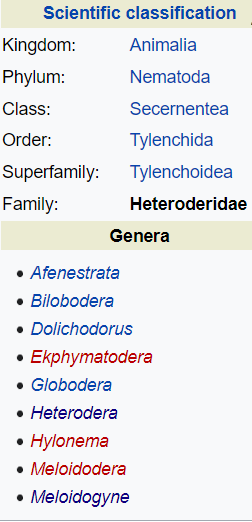 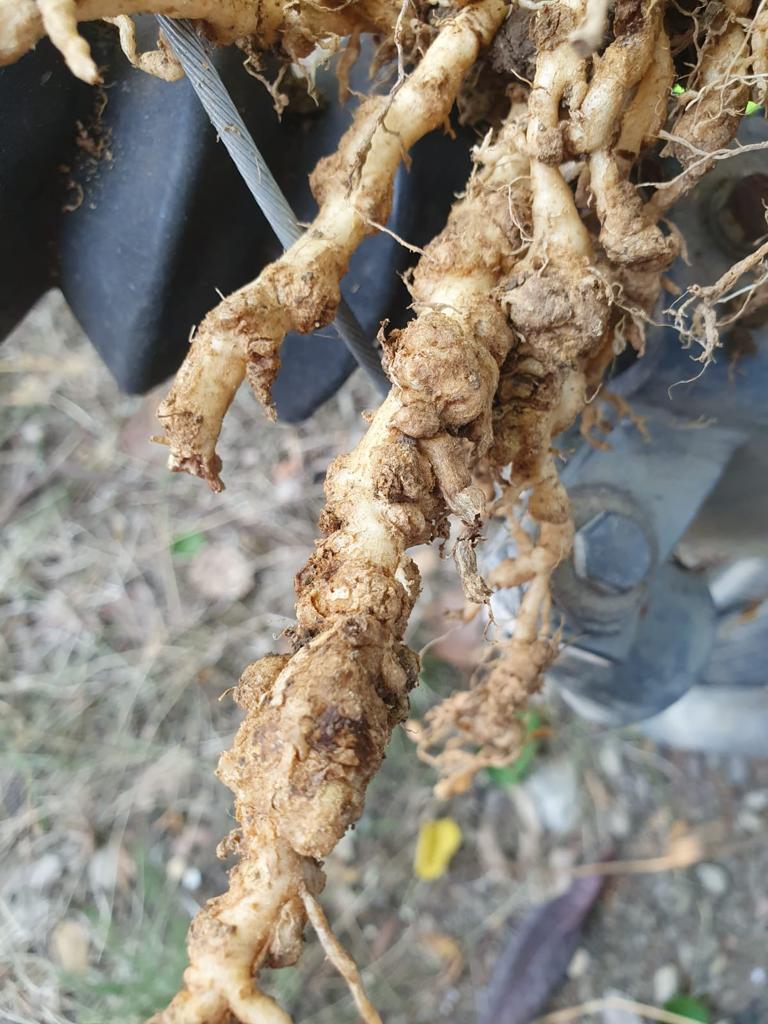 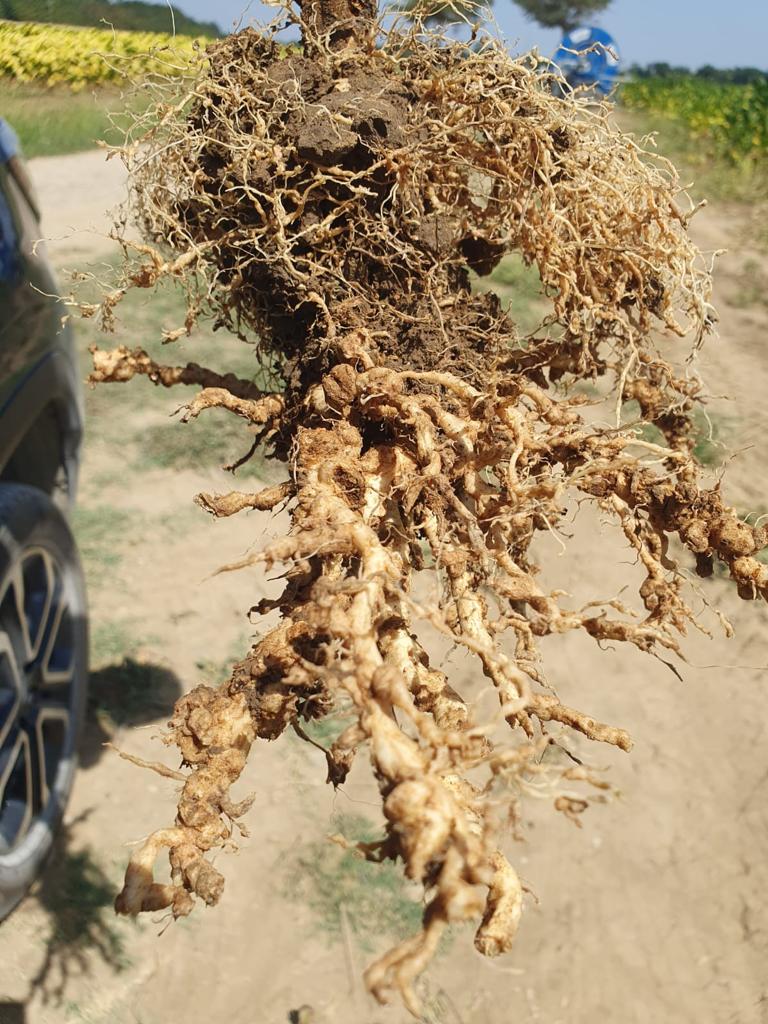 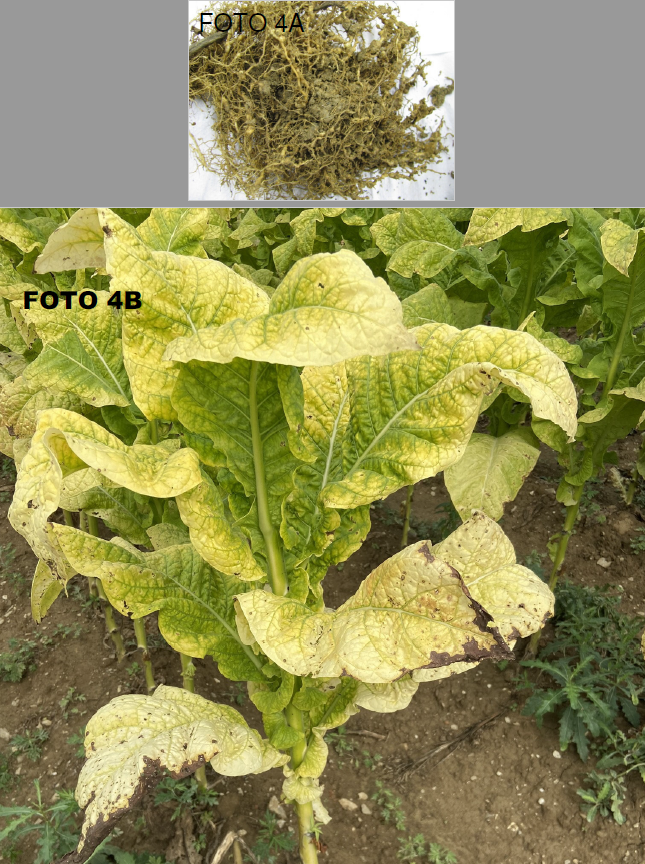 Sofija, 26 October 2023
Martina Cappelletti, ONT Italia
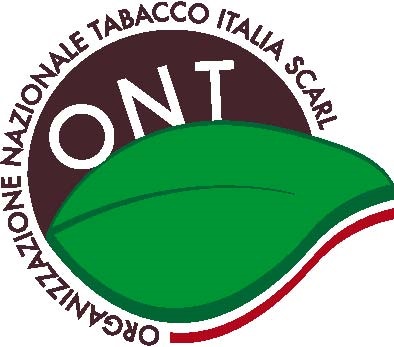 Overview on tobacco plant defense
1,3-Dichloropropene as soil fumigant nematocide
A case study
120 days emergency use authorization (Art. 53 Reg (CE) 1107/2009):
NECESSARY, BUT INCREASINGLY OPPOSED
High risk of mitigation measures (mulching)
2022

Request for hectares and zones
ES: just on 2000 ha
2023

IT: 60 days 
Delayed Authorization
2021
Applied only once every two years
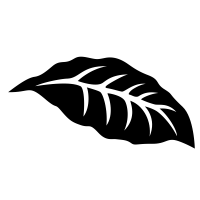 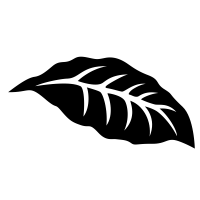 EU status: Not-approved
Sofija, 26 October 2023
Martina Cappelletti, ONT Italia
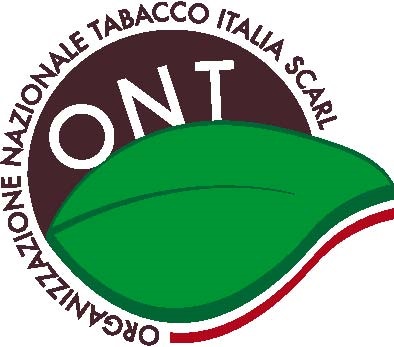 Overview on tobacco plant defense
1,3-Dichloropropene as soil fumigant nematocide
A case study
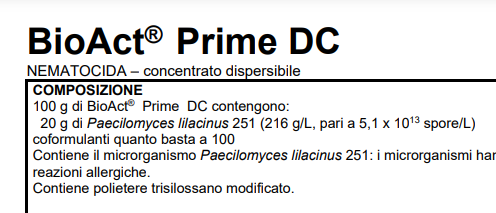 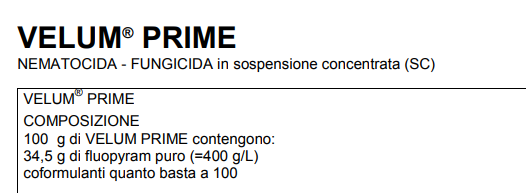 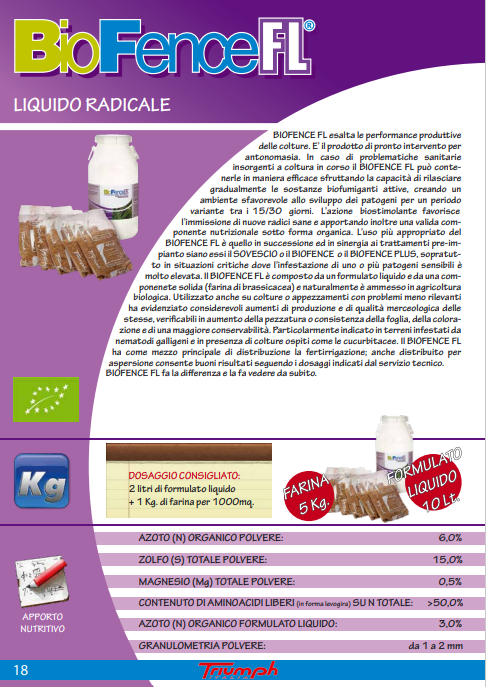 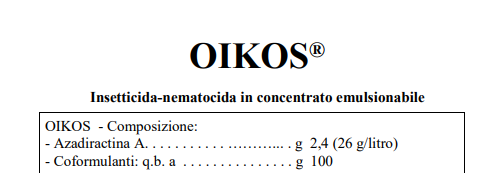 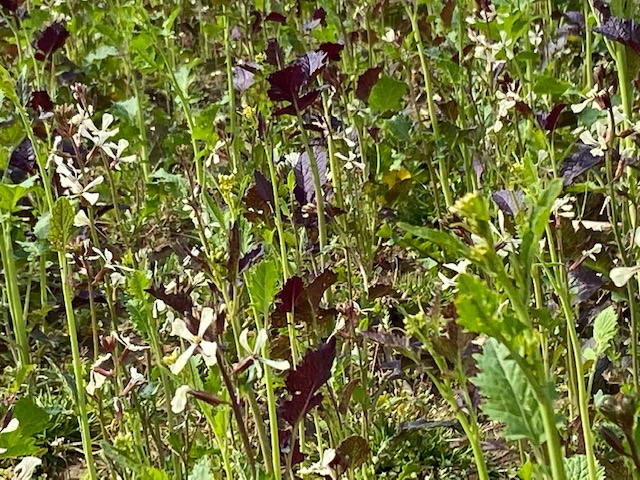 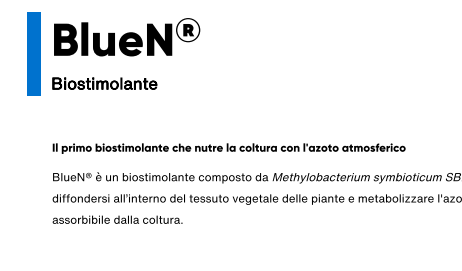 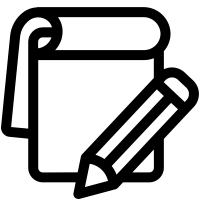 2024
-New data dossier

2025/2026/…
- New commercial product, with lower application doses 
and mulching
notes
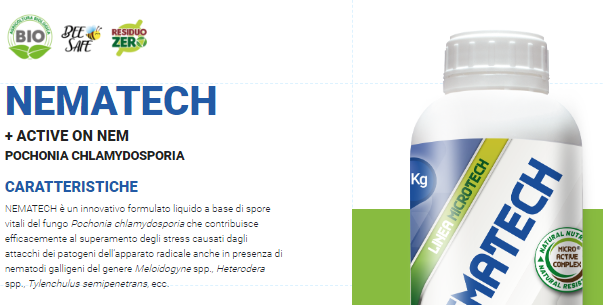 Sofija, 26 October 2023
Martina Cappelletti, ONT Italia
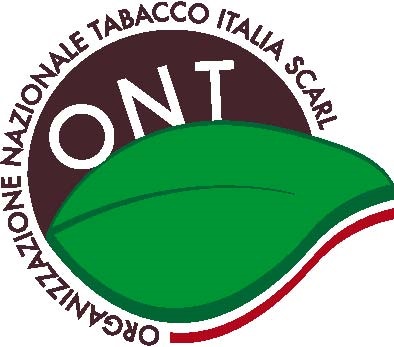 Overview on tobacco plant defense
The control of blue mold
Peronospora tabacina
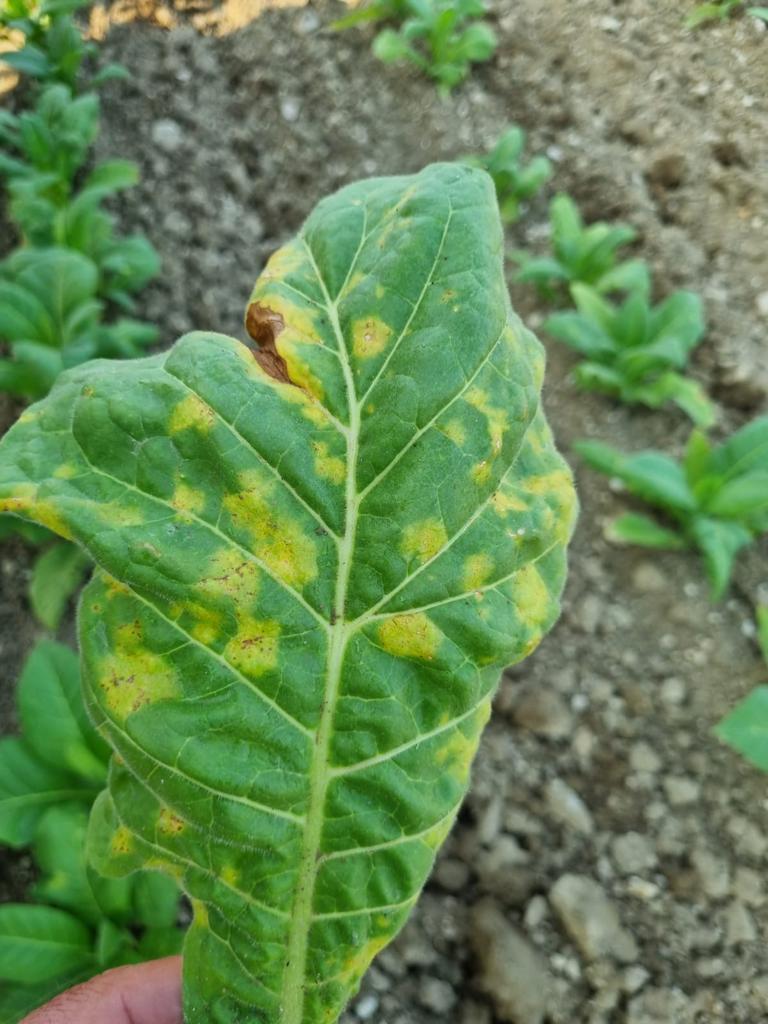 Borras-Hildago et al., 2010
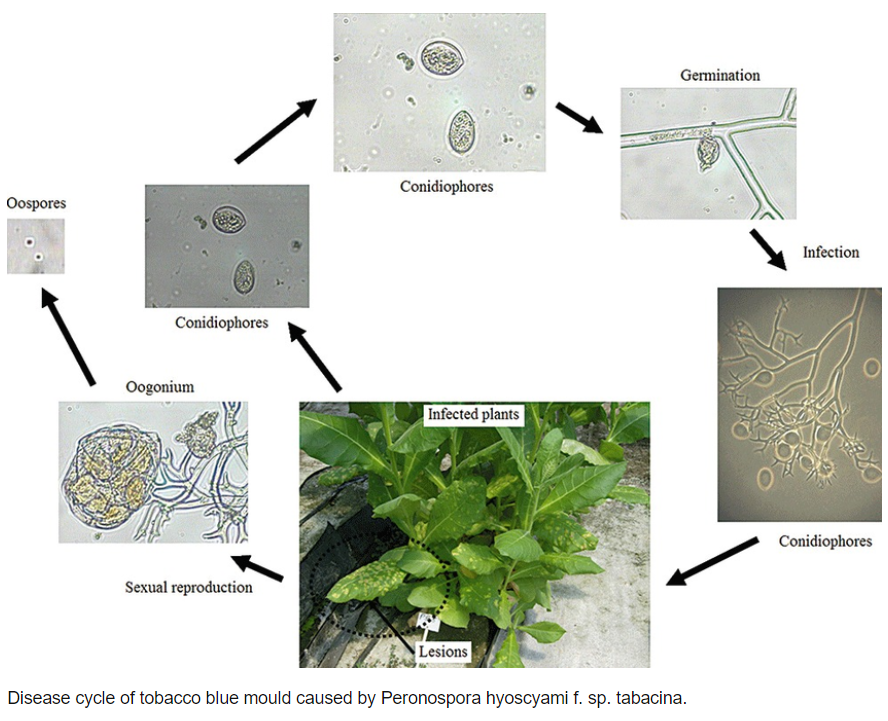 Sofija, 26 October 2023
Martina Cappelletti, ONT Italia
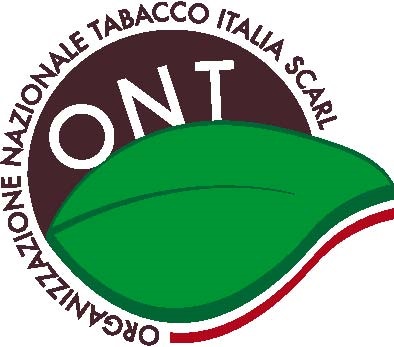 Overview on tobacco plant defense
The control of blue mold
Peronospora tabacina
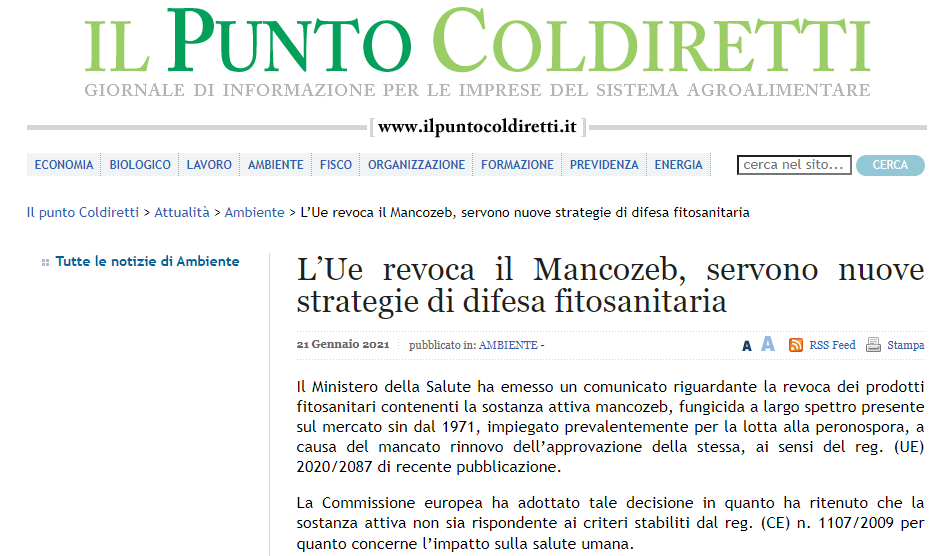 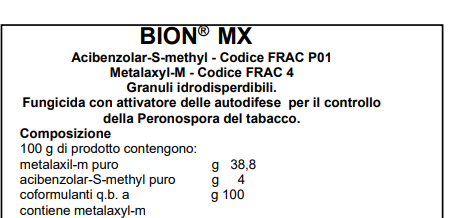 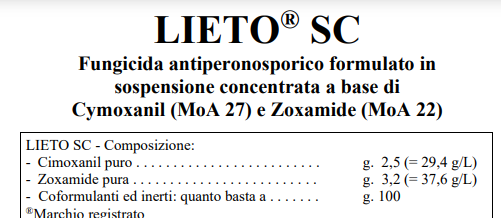 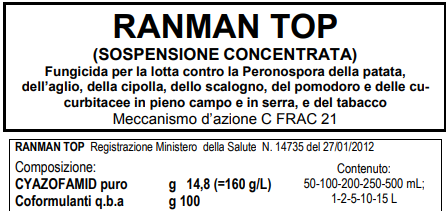 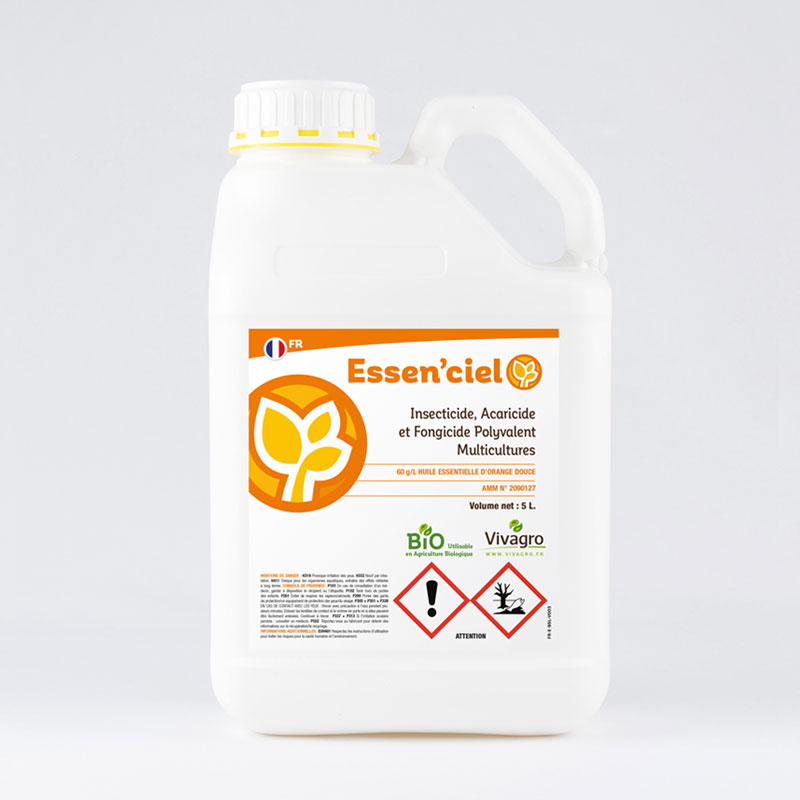 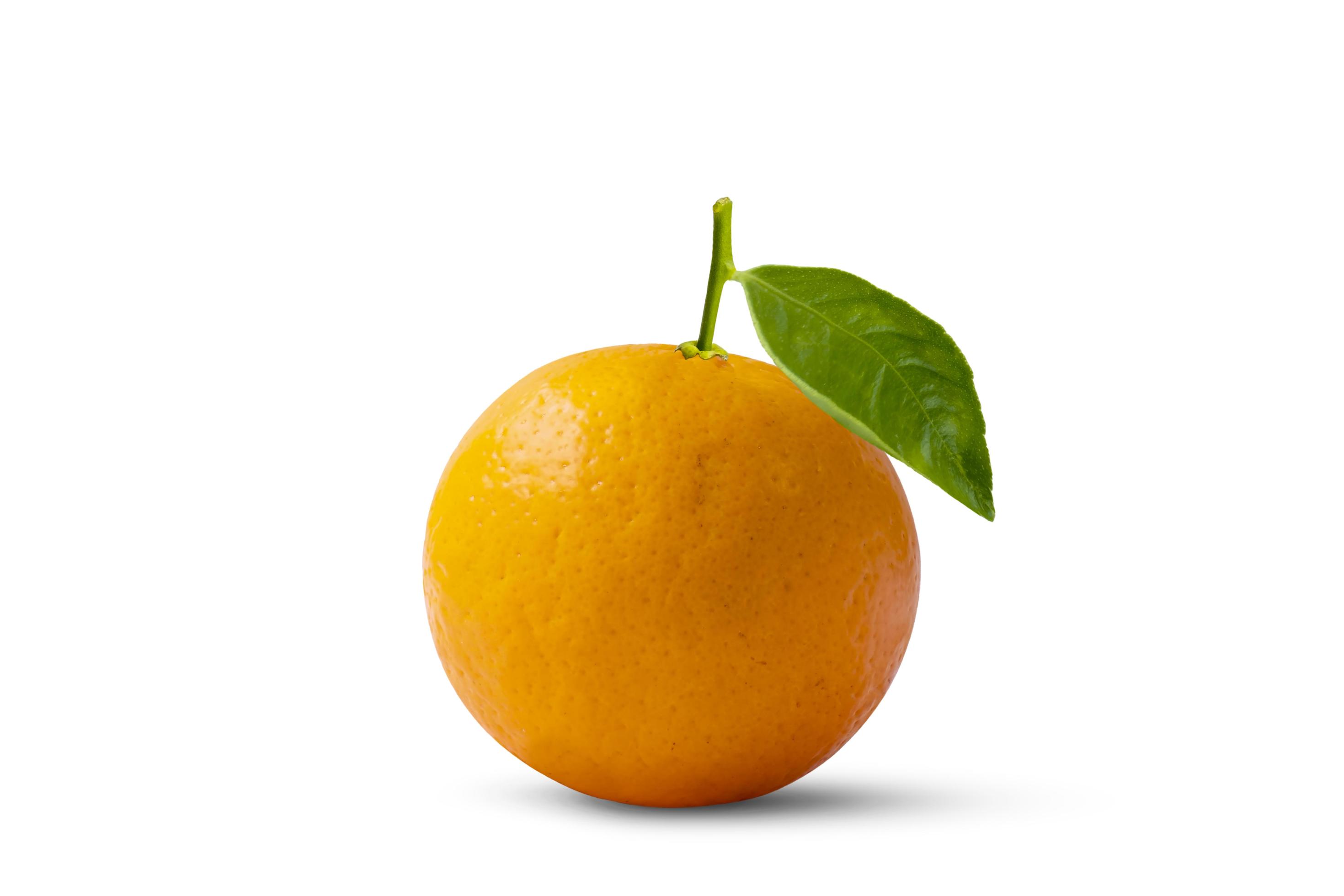 Sofija, 26 October 2023
Martina Cappelletti, ONT Italia
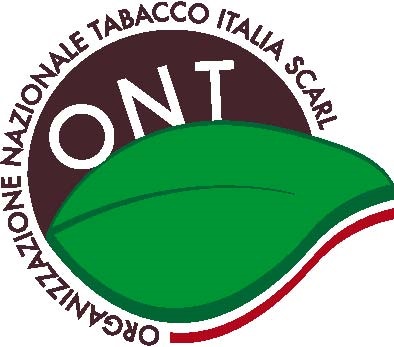 Overview on tobacco plant defense
The control of blue mold
Peronospora tabacina
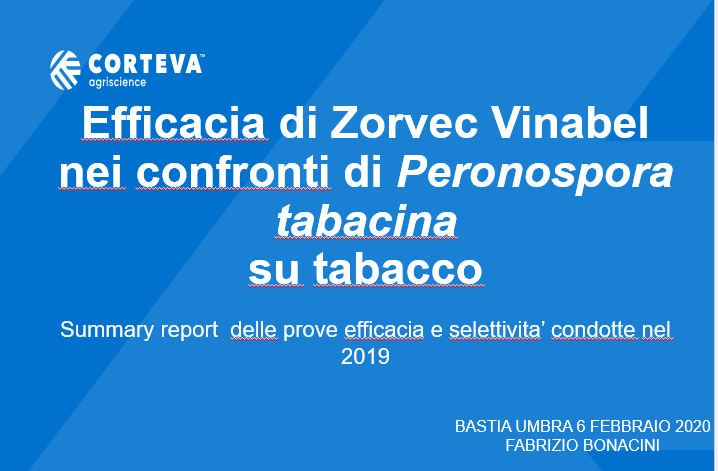 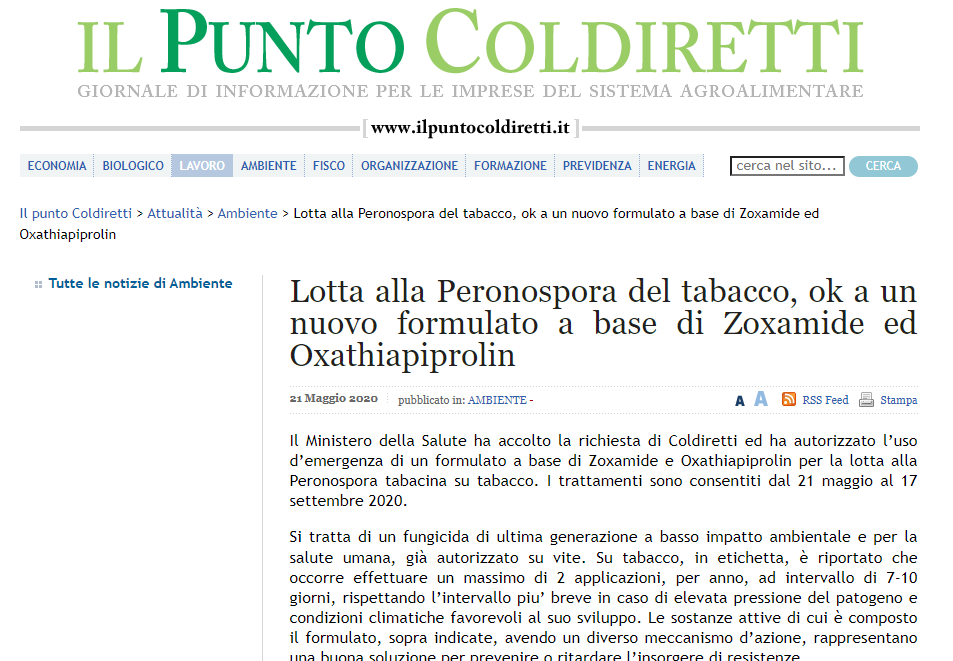 - Decreasing interest from agro-chemical company to minor crops

- Tobacco-free ethical policy of Corteva

- Lack of authorized products = Higher risk of pathogen resistance
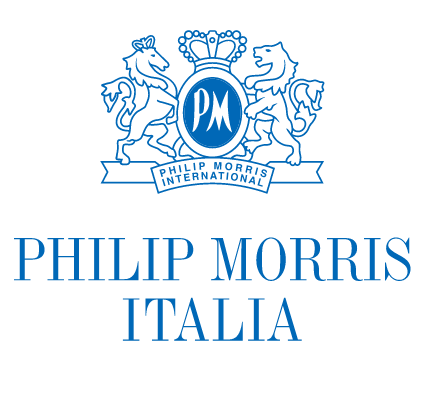 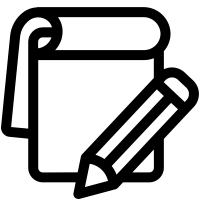 notes
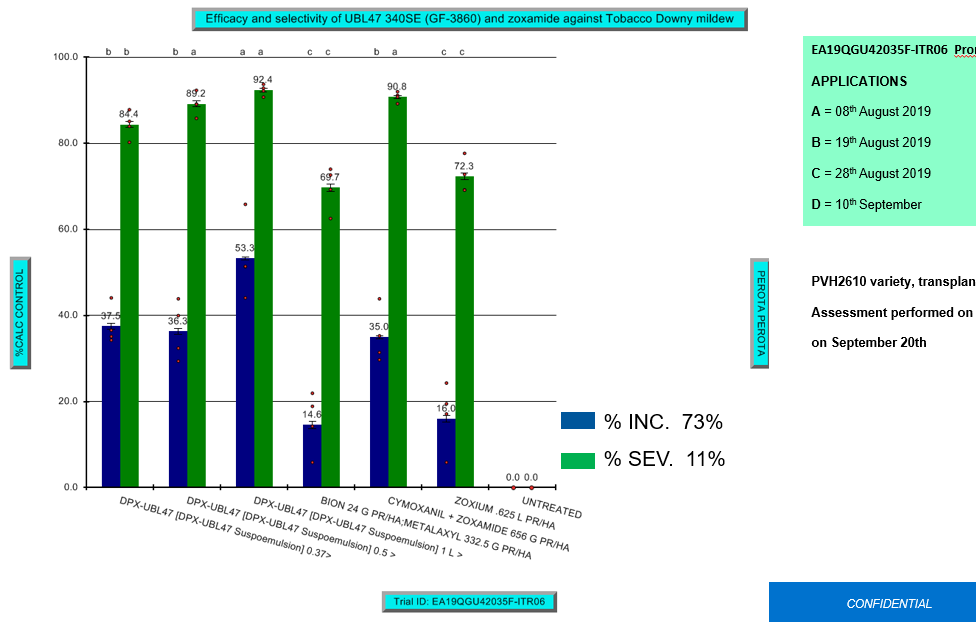 Sofija, 26 October 2023
Martina Cappelletti, ONT Italia
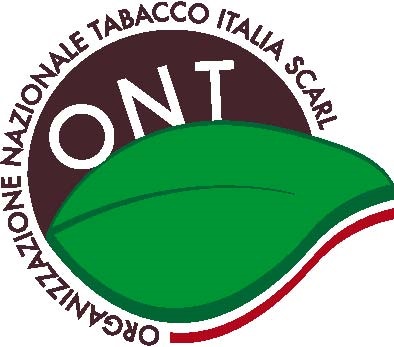 Overview on tobacco plant defense
Insects monitoring 
by automatic pheremon traps and integrated pest managment
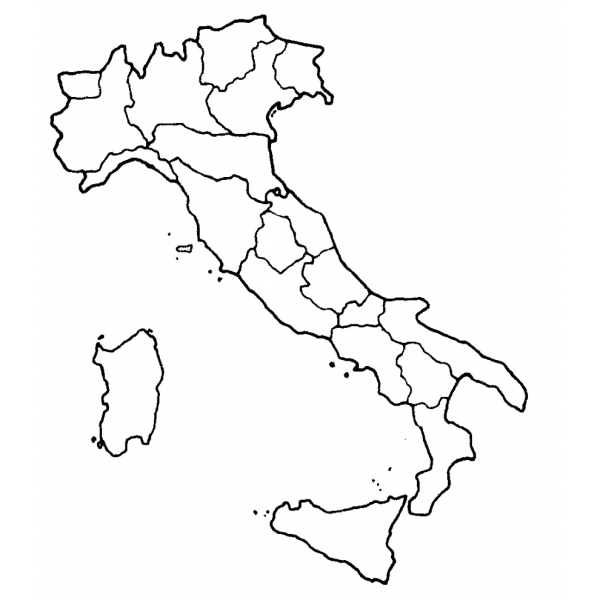 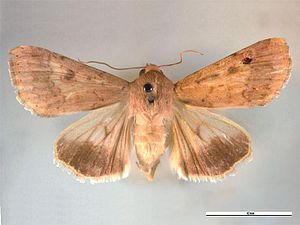 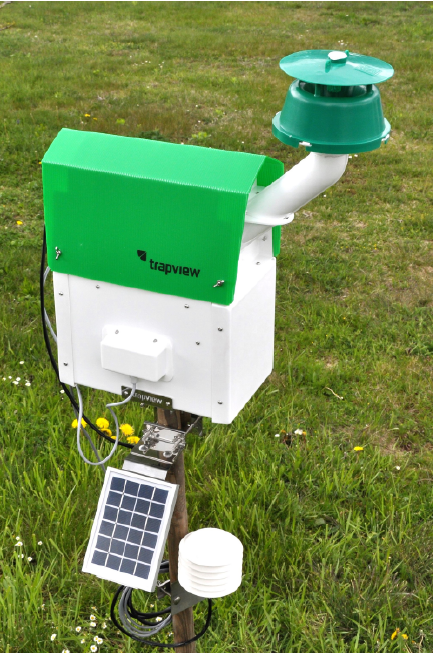 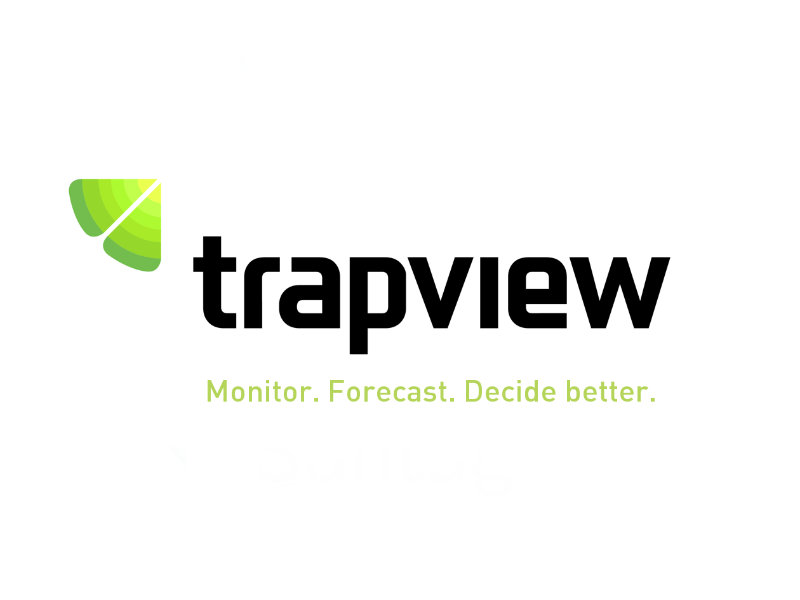 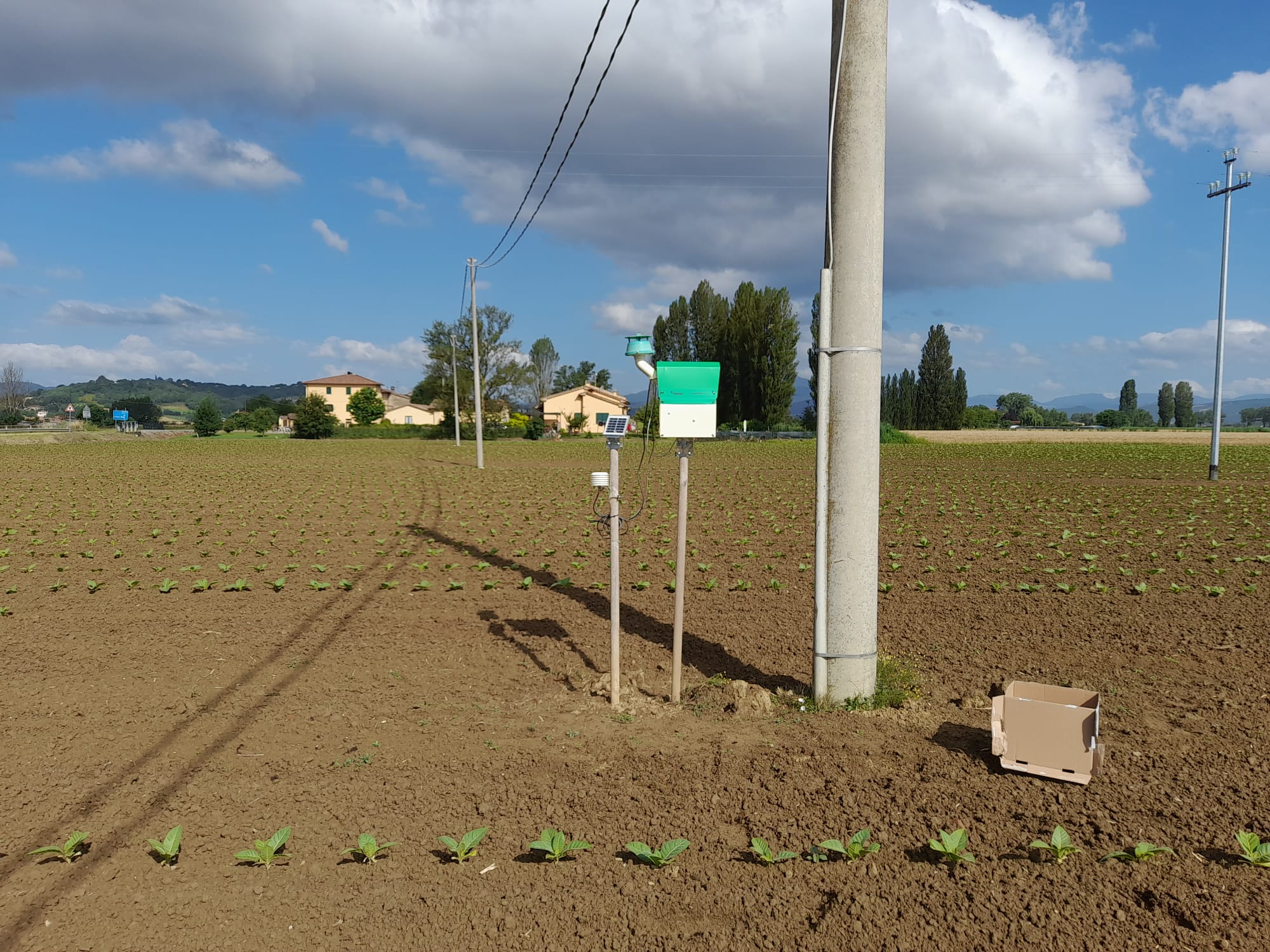 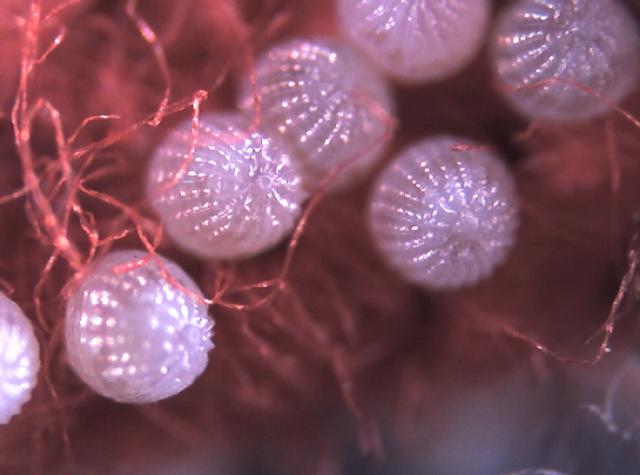 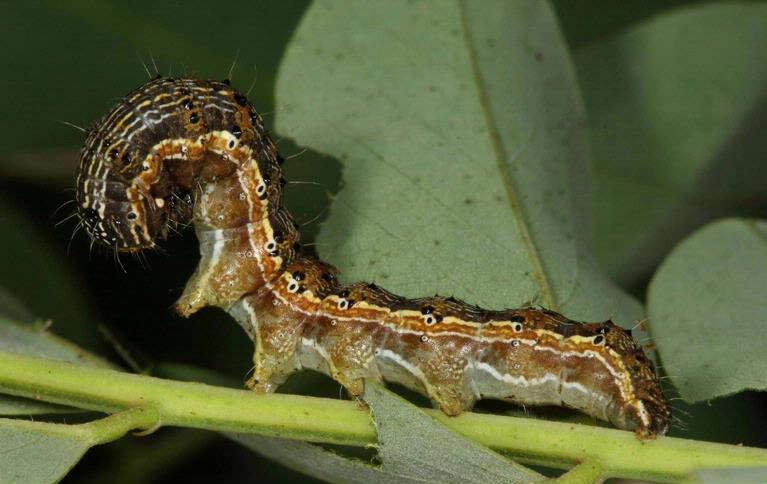 GOALS: ENVIRONMENTAL AND ECONOMIC SUSTAINABILITY
LIFE CYCLE Helicoverpa armigera and Mamestra brassicae
CORRELATION between number of adults and leaf erosion levels
BEST MOMENT for the phytosanitary intervention
- to optimise the effectiveness of the treatments
- to avoid resistance phenomena
Sofija, 26 October 2023
Martina Cappelletti, ONT Italia
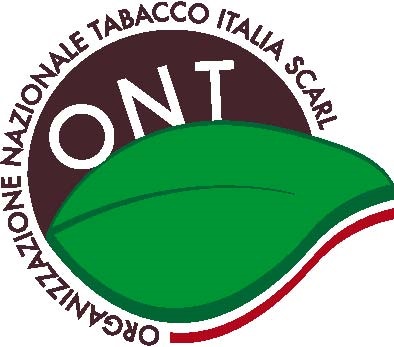 Overview on tobacco plant defense
Insects monitoring 
by automatic pheremon traps and integrated pest managment
cp ALTACOR (a.i. Chlorantraniliprole)
Traditional chemical based treatment
PHYTOSANITARY DEFENSE PROTOCOL
Art. 53 Reg. (EC) 1107/2009
+
based on IPM
cp COSTAR (a.i. Bacillus thuringiensis var. Kurstaki  strain SA12 )
Biocontrol based treatment
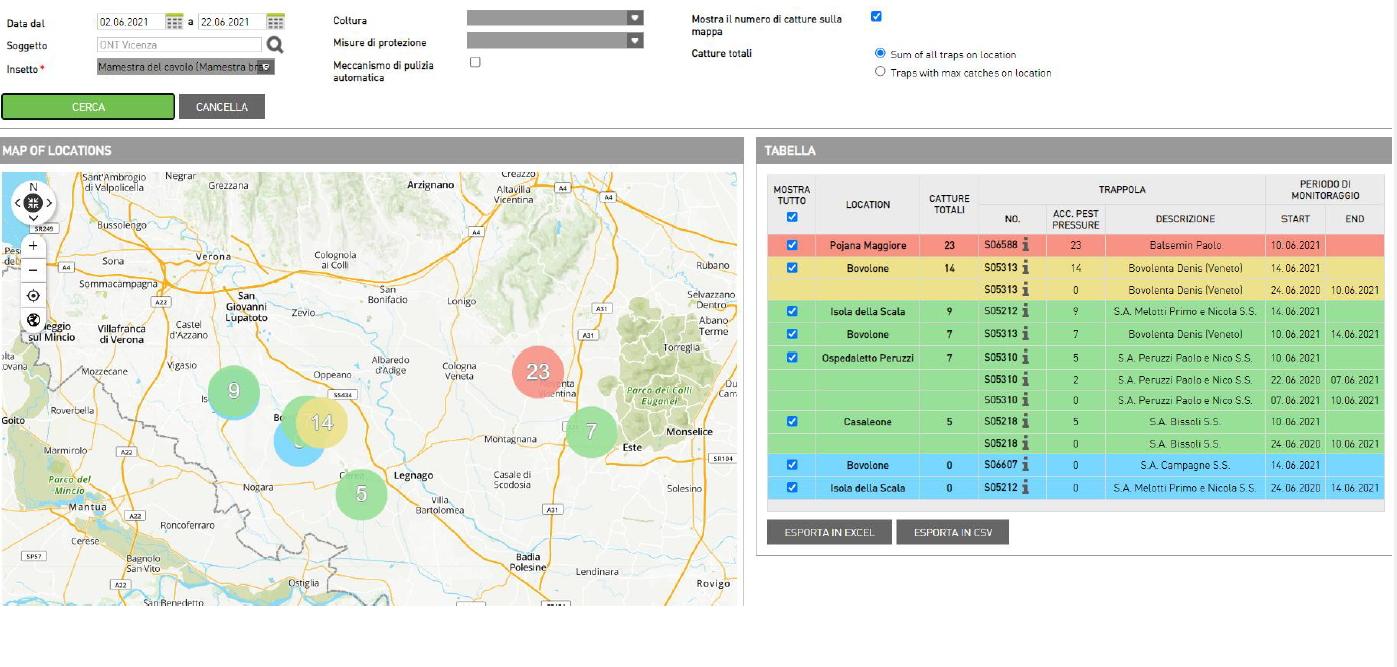 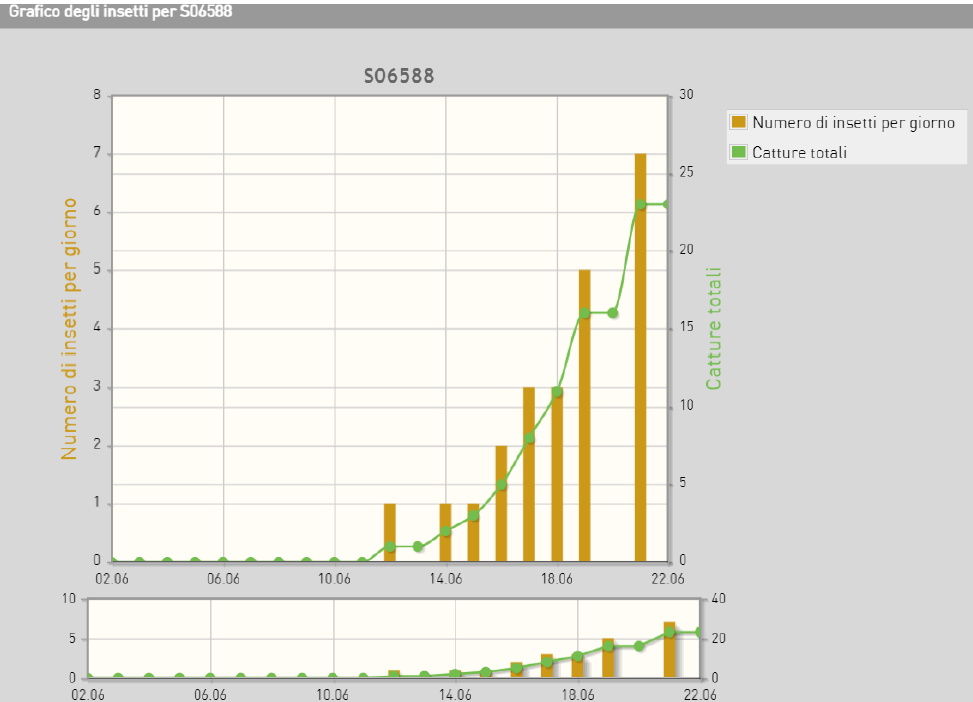 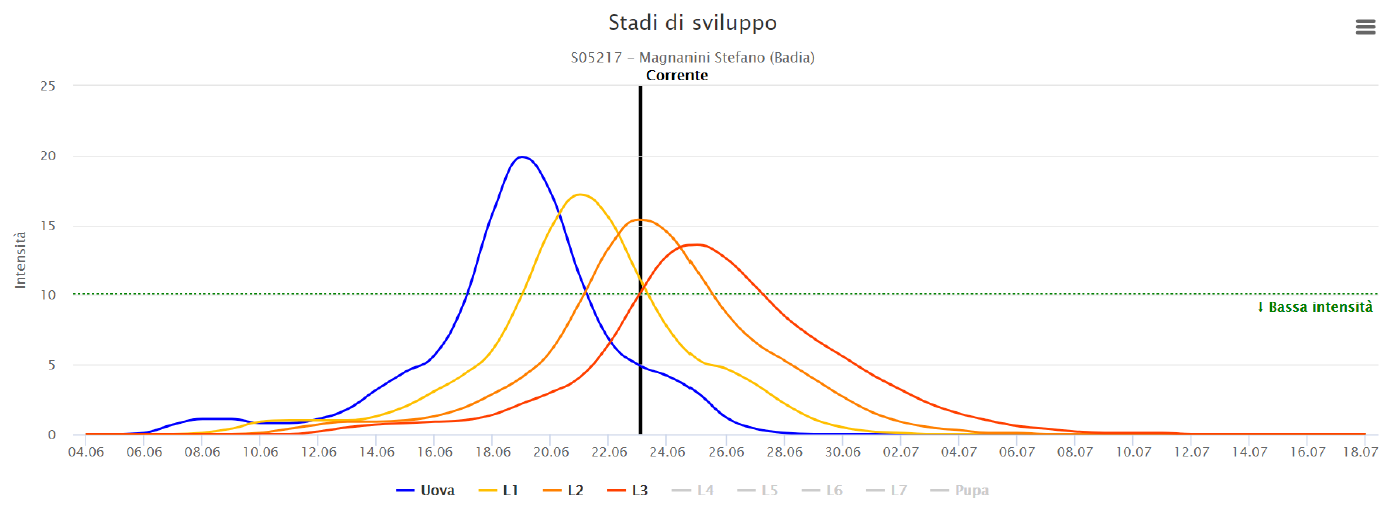 Sofija, 26 October 2023
Martina Cappelletti, ONT Italia
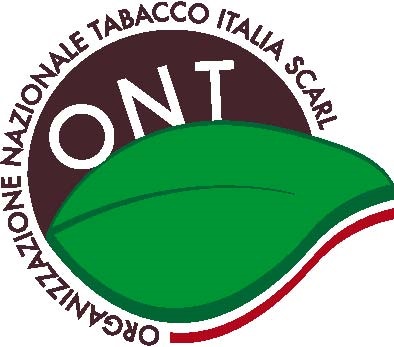 Overview on tobacco plant defense
Insects monitoring 
by automatic pheremon traps and integrated pest managment
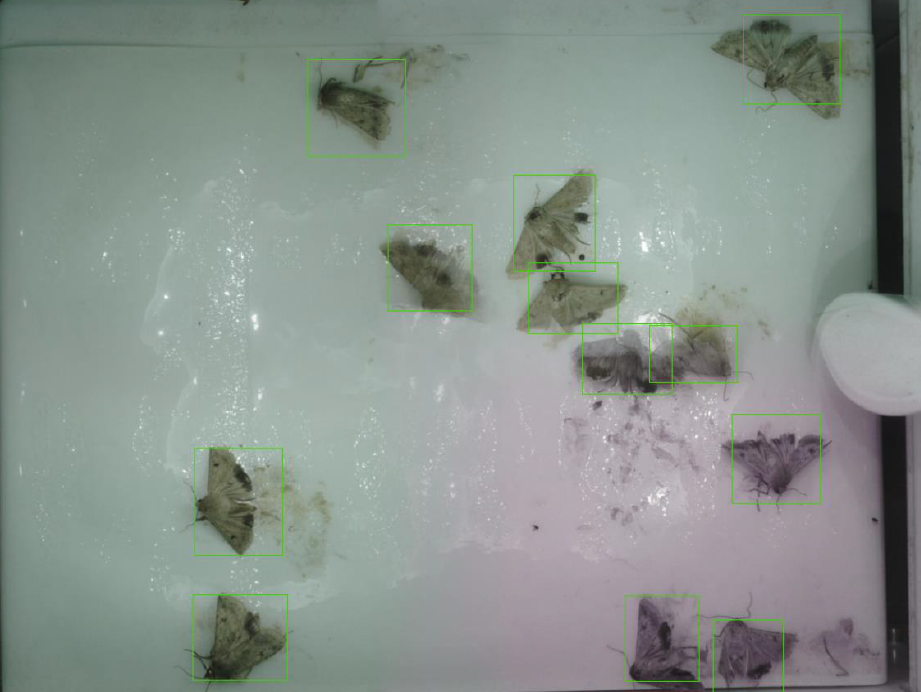 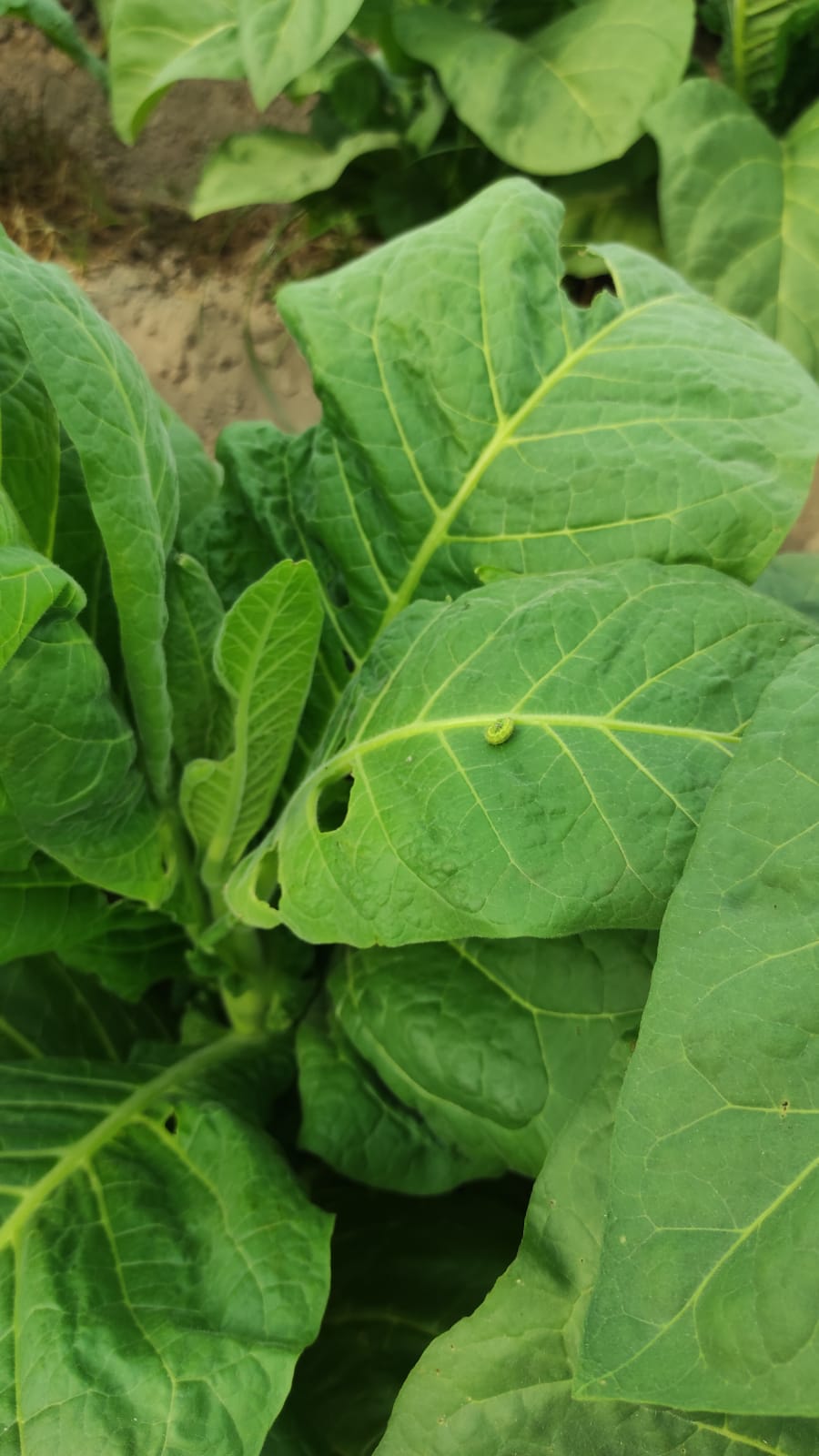 LOW-RISK SUBSTANCES

- Effective just if in combination with traditional active ingredients

- Very technical use (attention to: environmental conditions, pest life cycle,…)

- Expensive
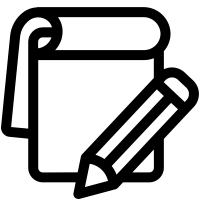 notes
Sofija, 26 October 2023
Martina Cappelletti, ONT Italia
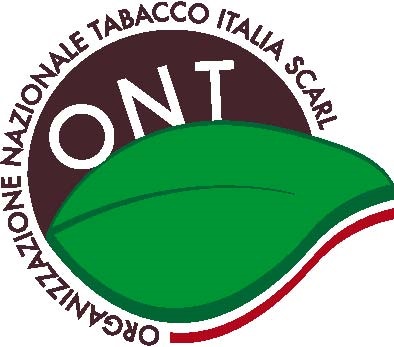 Overview on tobacco plant defense
The tobacco flea beetle - Epitrix hirtipennis
another case study among insects
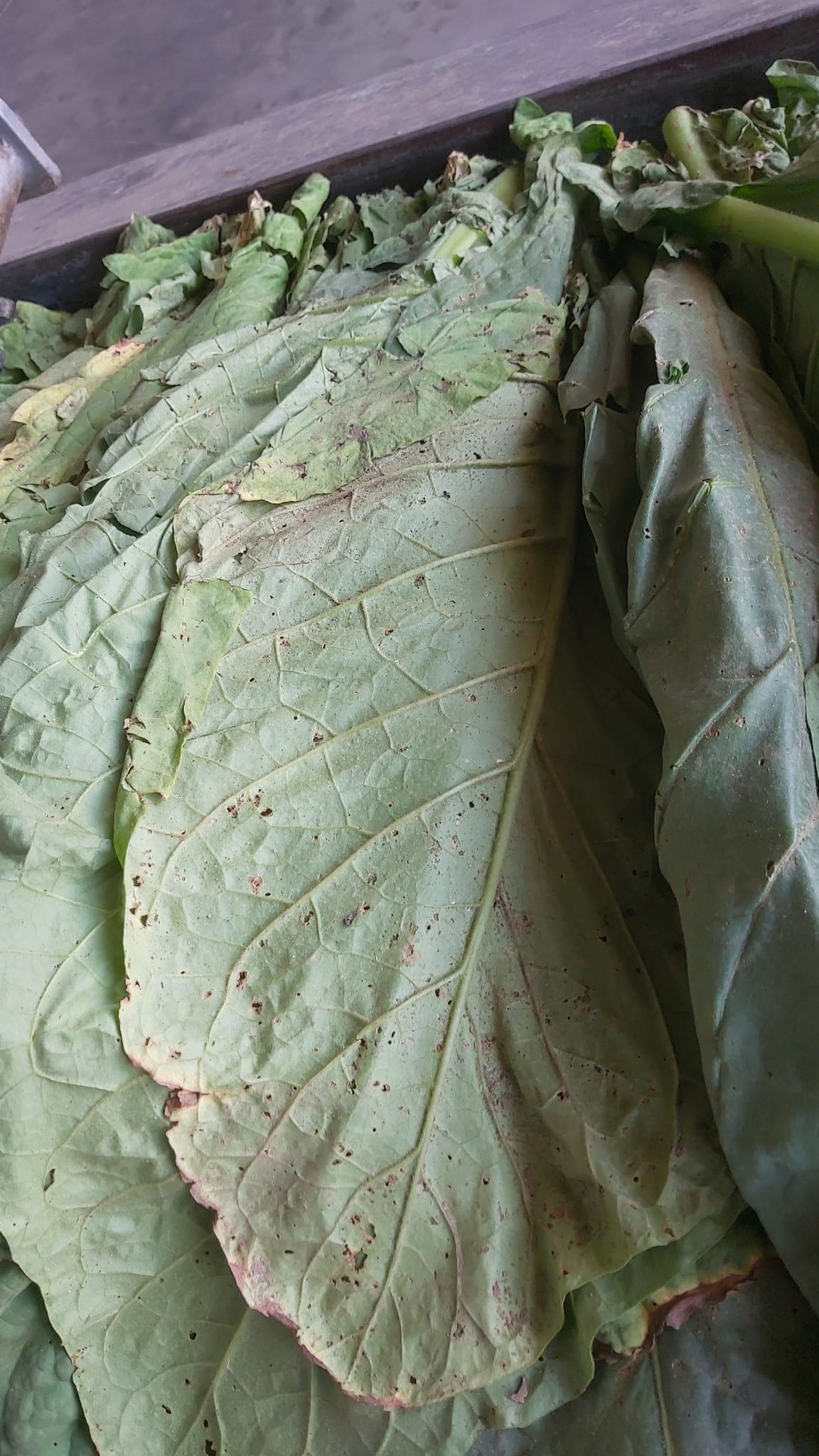 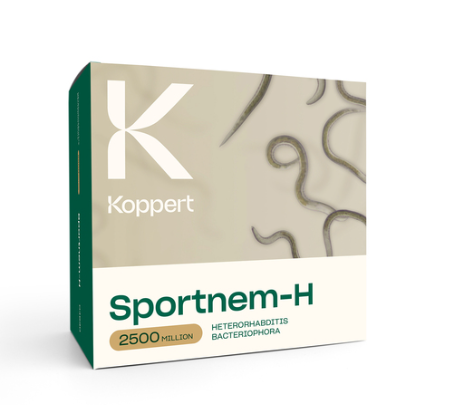 www.ipmimages.org
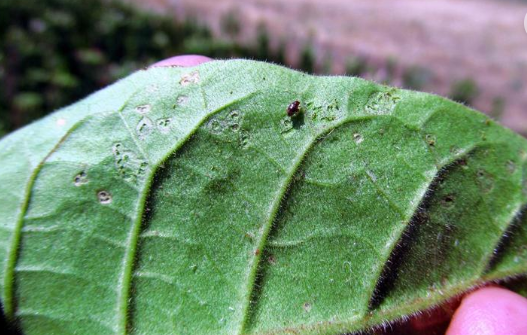 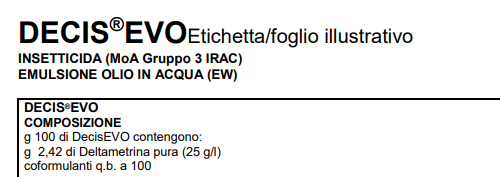 Sofija, 26 October 2023
Martina Cappelletti, ONT Italia
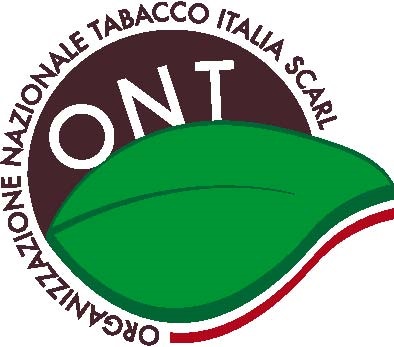 Overview on tobacco plant defense
Suckers control 
Experimental trials testing a specific formulation based on pelargonic acid
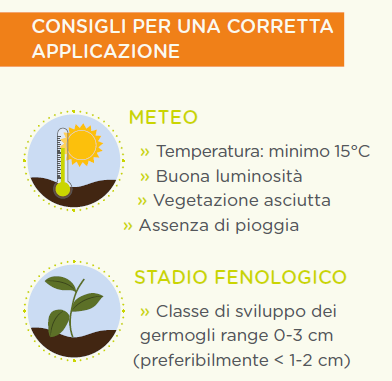 ADVICE FOR THE CORRECT APPLICATION
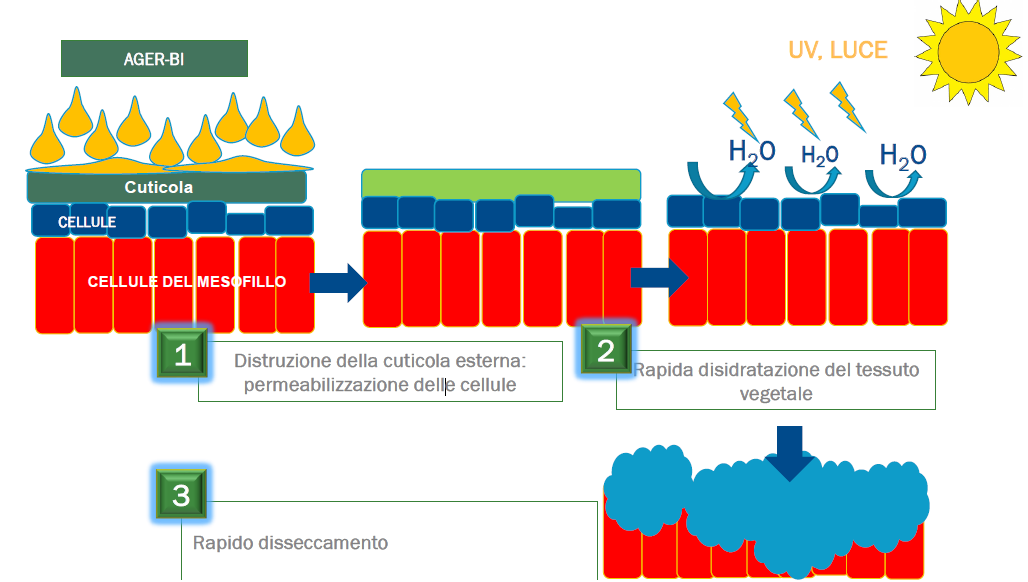 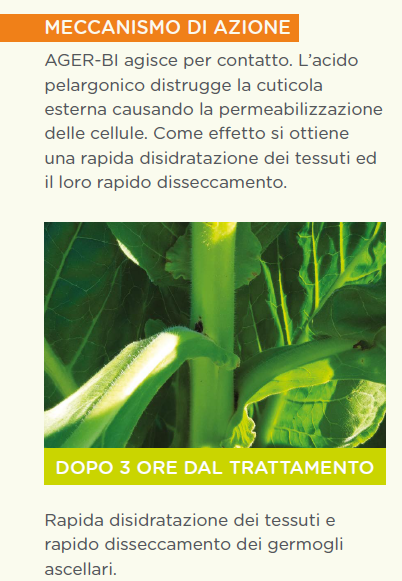 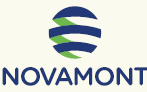 WEATHER:
-Temperature: > 15°C
-Good brightness
-Dry vegetation
The external cuticle is damaged
Plant tissues dehydration
PHENOLOGICAL STAGE:
-Suckers growth: 0-3cm 
(<1-2cm)
3 HOURS AFTER TREATMENT
Rapid desiccation and drying
Sofija, 26 October 2023
Martina Cappelletti, ONT Italia
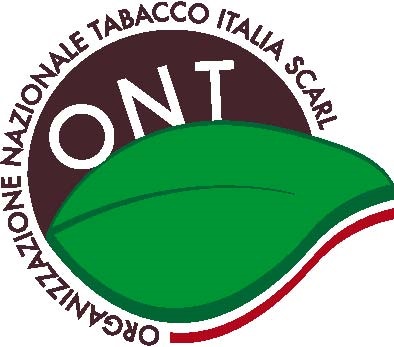 Overview on tobacco plant defense
Conclusions and persperctives
EU green policies should take account of the economic sustainability of tobacco farms, considering the side effects of climate change, wars and pandemic

Further economic pressures on European tobacco farmers could lead to the abandonment of this crop, with an increase of imports of untracked and uncontrolled tobacco 

Need of facilitated procedures to get an exceptional authorization of an active ingredient for minor crops

Need of investments by agro-chemical companies and Research centers 

Reliable agreements with supply chain partners (Coldiretti - Philip Morris Italia – ONT Italia)
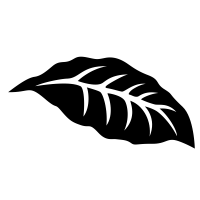 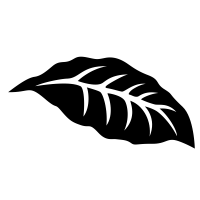 Sofija, 26 October 2023
Martina Cappelletti, ONT Italia
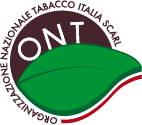 OVERVIEW ON TOBACCO PLANT DEFENSE
ONT ITALIA
Organizzazione Nazionale Tabacco Italia
Legal address: via XXIV Maggio, 43 - 00187 Roma
Administrative office: Via Nazionale, 89/a - 00184 Roma 
www.ontitalia.it
05/09/2023, Benevento IT
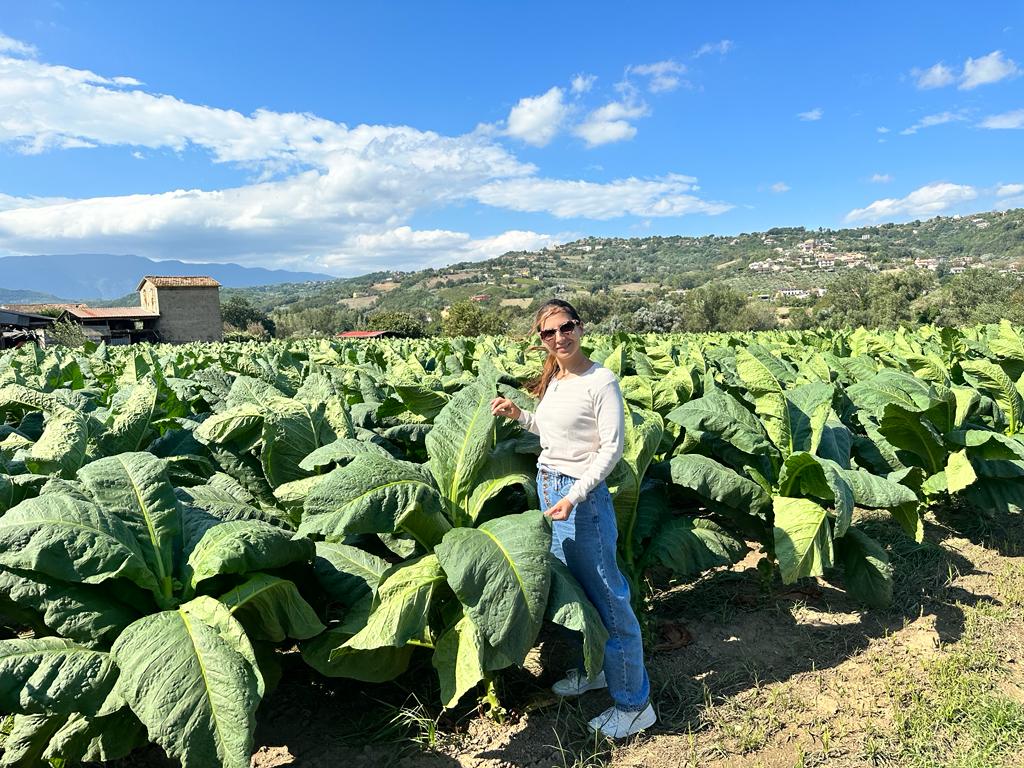 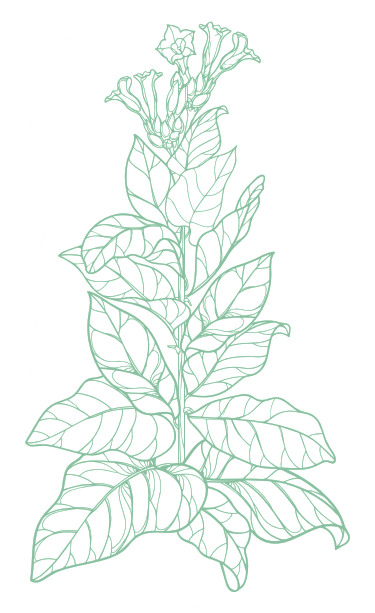 Martina Cappelletti, PhD
Mail: martina.cappelletti@ontitalia.it
Mobile: +39 348 279 1694
Office: 06 48993 239
Sofija, 26 October 2023
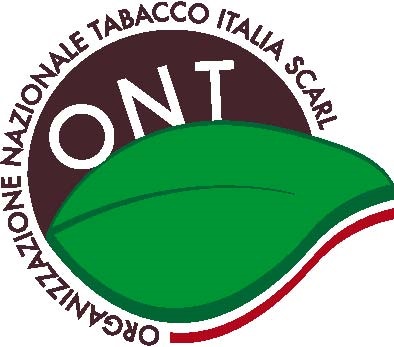 Overview on tobacco plant defense
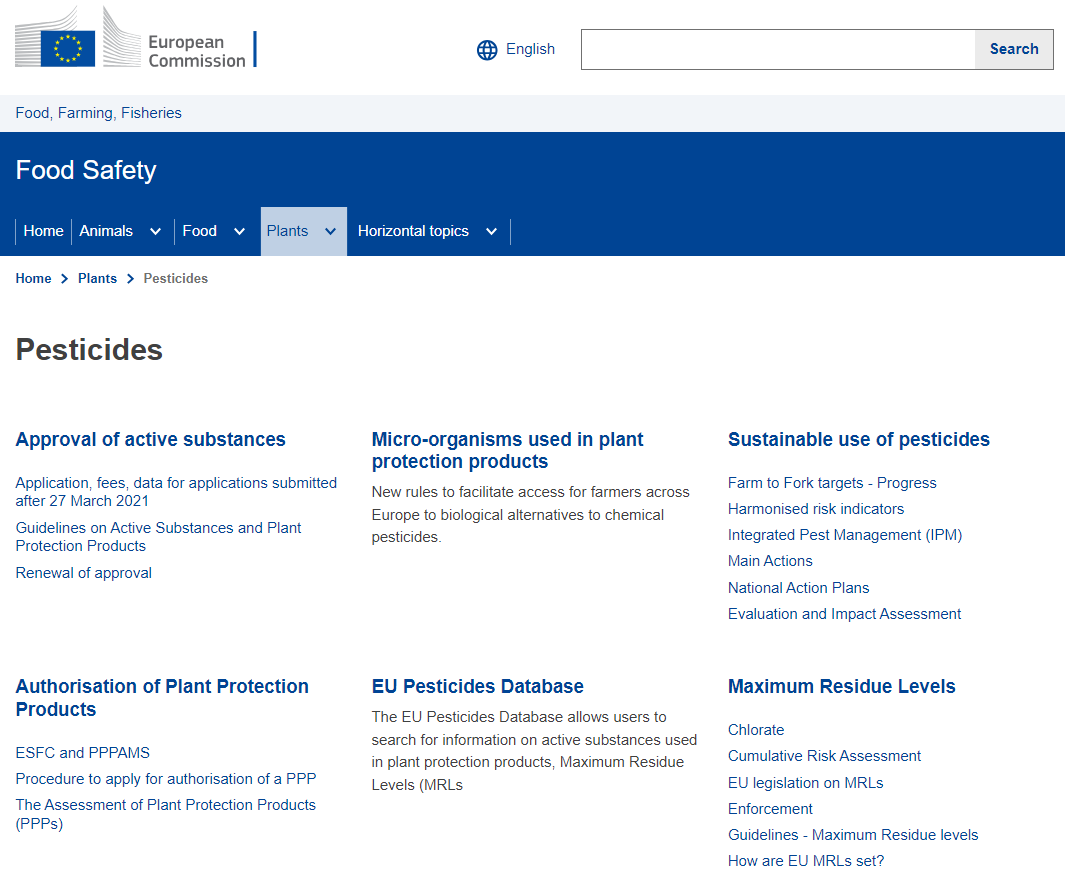 Sofija, 26 October 2023
Martina Cappelletti, ONT Italia
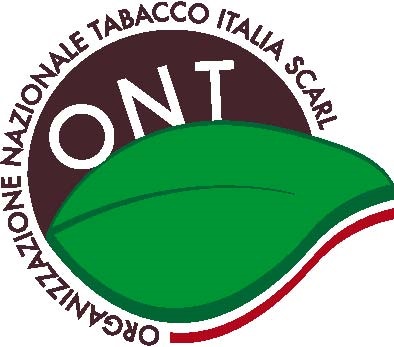 Overview on tobacco plant defense
8 IPM Principles
Prevention the first principle
Monitoring
Thresholds
Non chemical interventions first
As specific as possible mitigating measures
Use of pesticides and other forms of intervention to levels that are necessary
Anti-resistance strategies
Monitor/ check
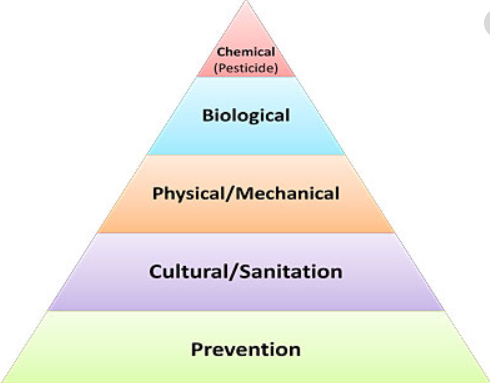 Sofija, 26 October 2023
Martina Cappelletti, ONT Italia